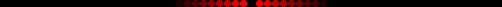 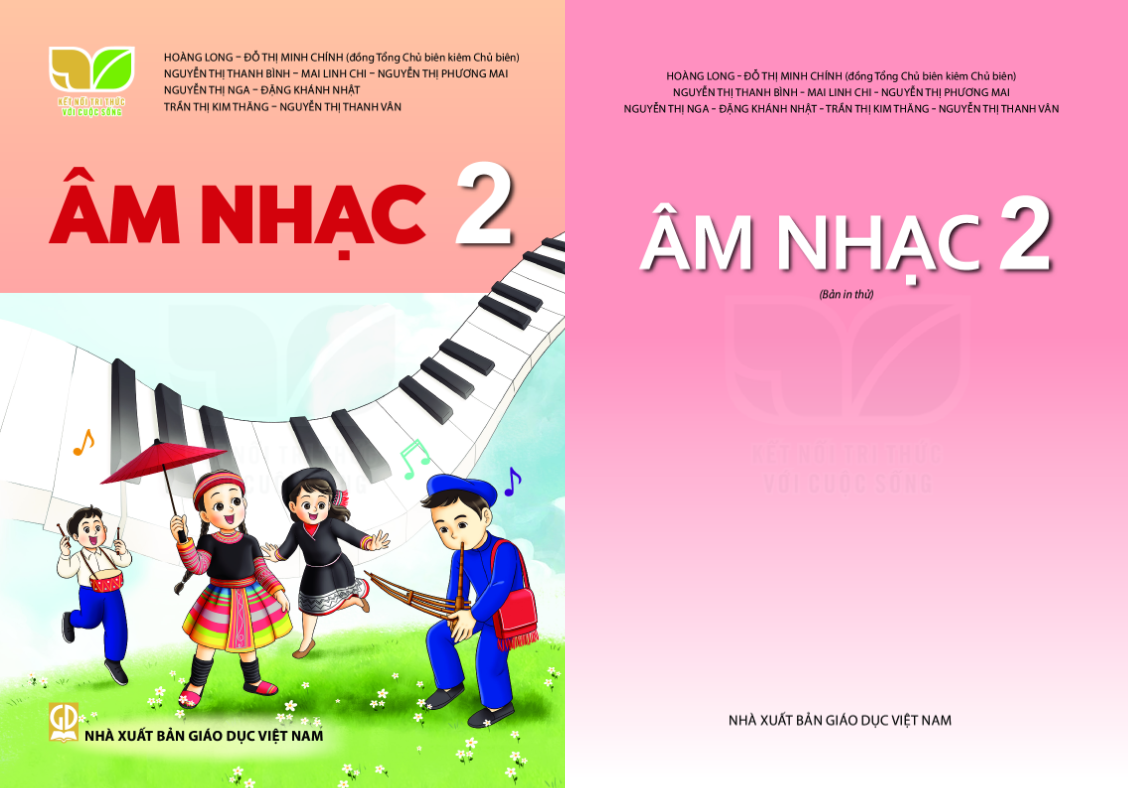 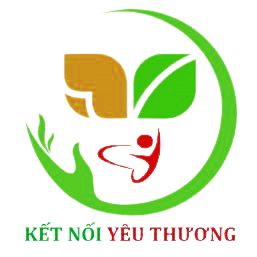 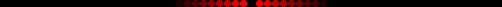 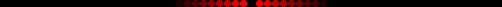 THẦY CÔ VUI LÒNG KHÔNG CHIA SẺ TÀI LIỆU CỦA CHƯƠNG TRÌNH ĐỂ CÓ CƠ HỘI GIÚP ĐỠ THÊM NHIỀU HOÀN CẢNH HỌC SINH KHÓ KHĂN NHÉ Ạ! XIN CHÂN THÀNH CẢM ƠN THẦY CÔ!
ĐỊA CHỈ KÊNH HỌC LIỆU ÂM NHẠC KẾT NỐI:
https://www.youtube.com/channel/UCO2d8nr48-iTs8byOJTX9PQ
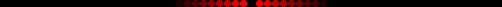 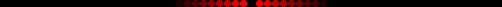 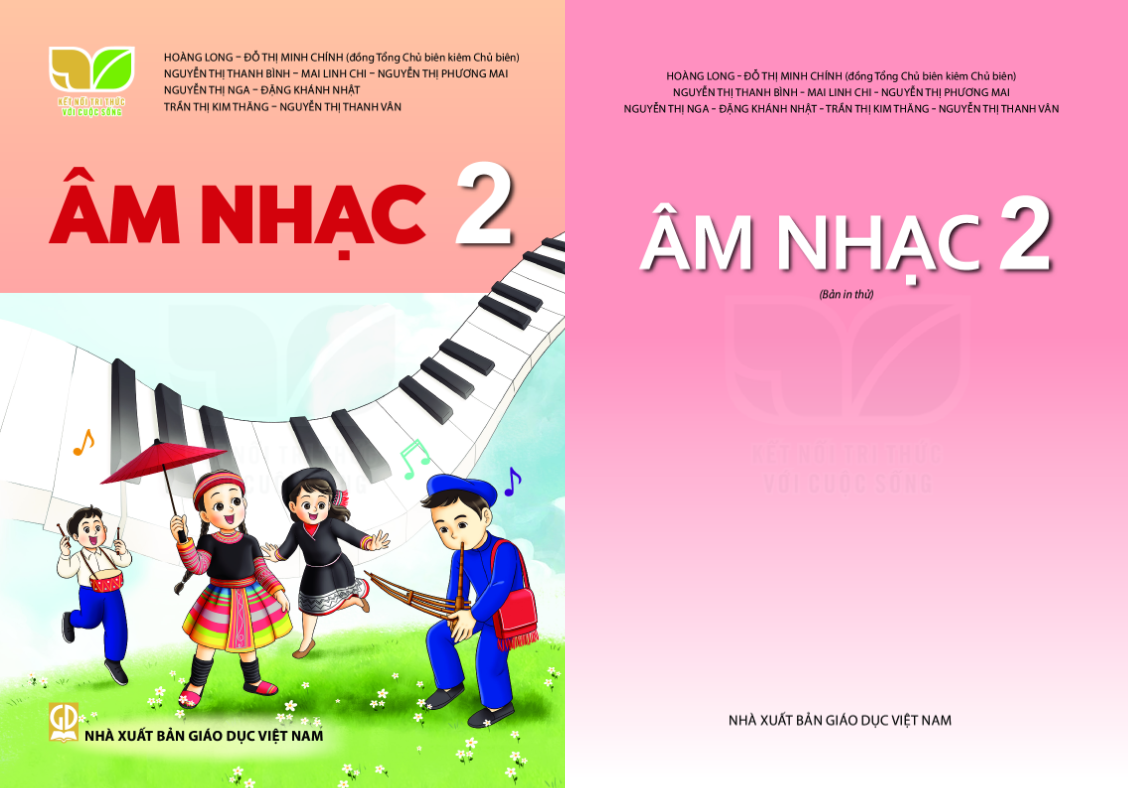 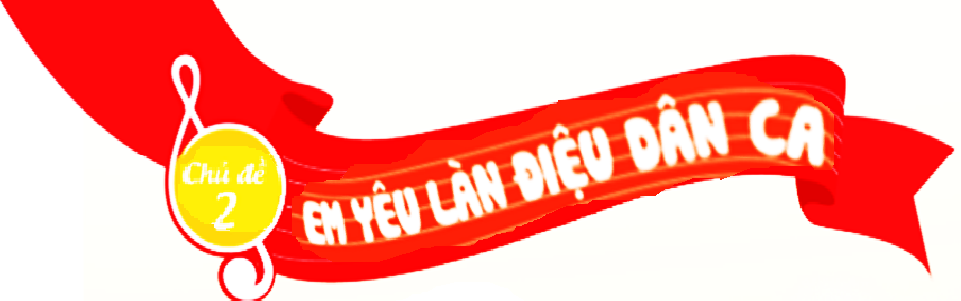 TIẾT 1
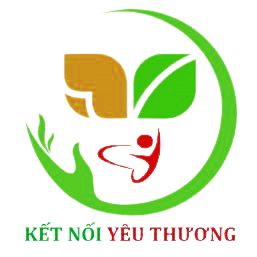 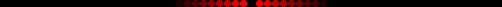 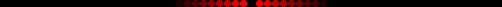 Huỳnh Long Nguyện
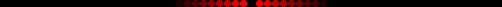 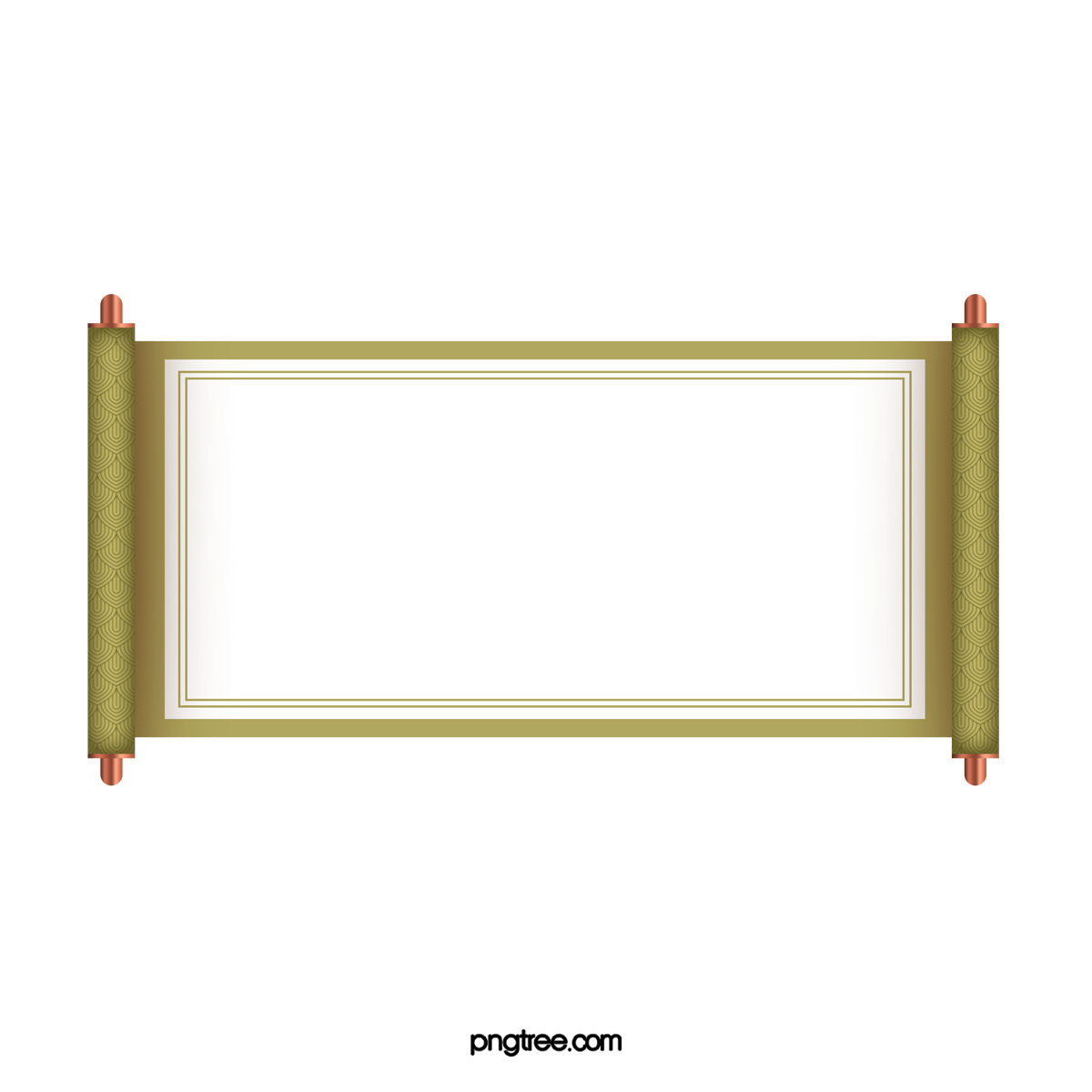 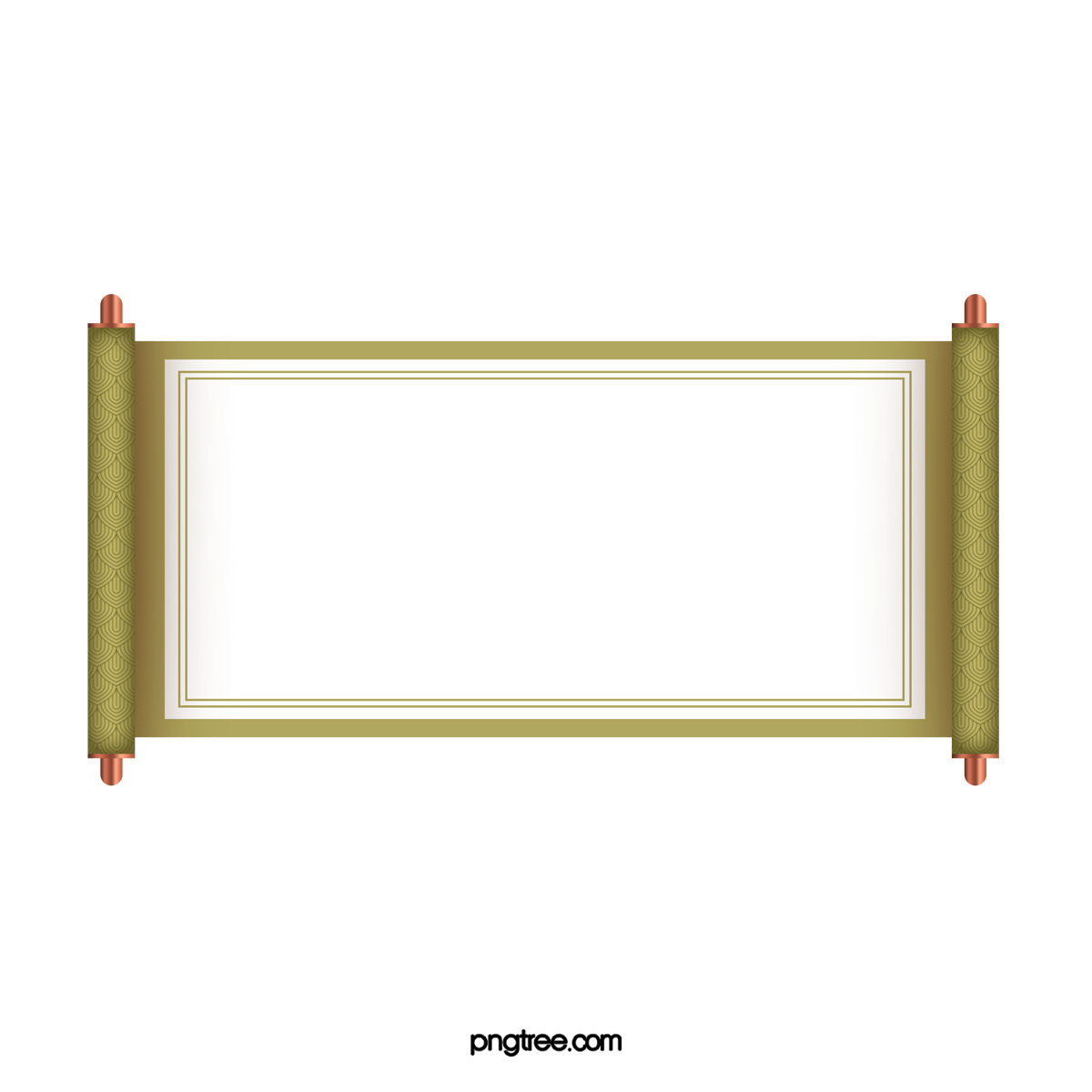 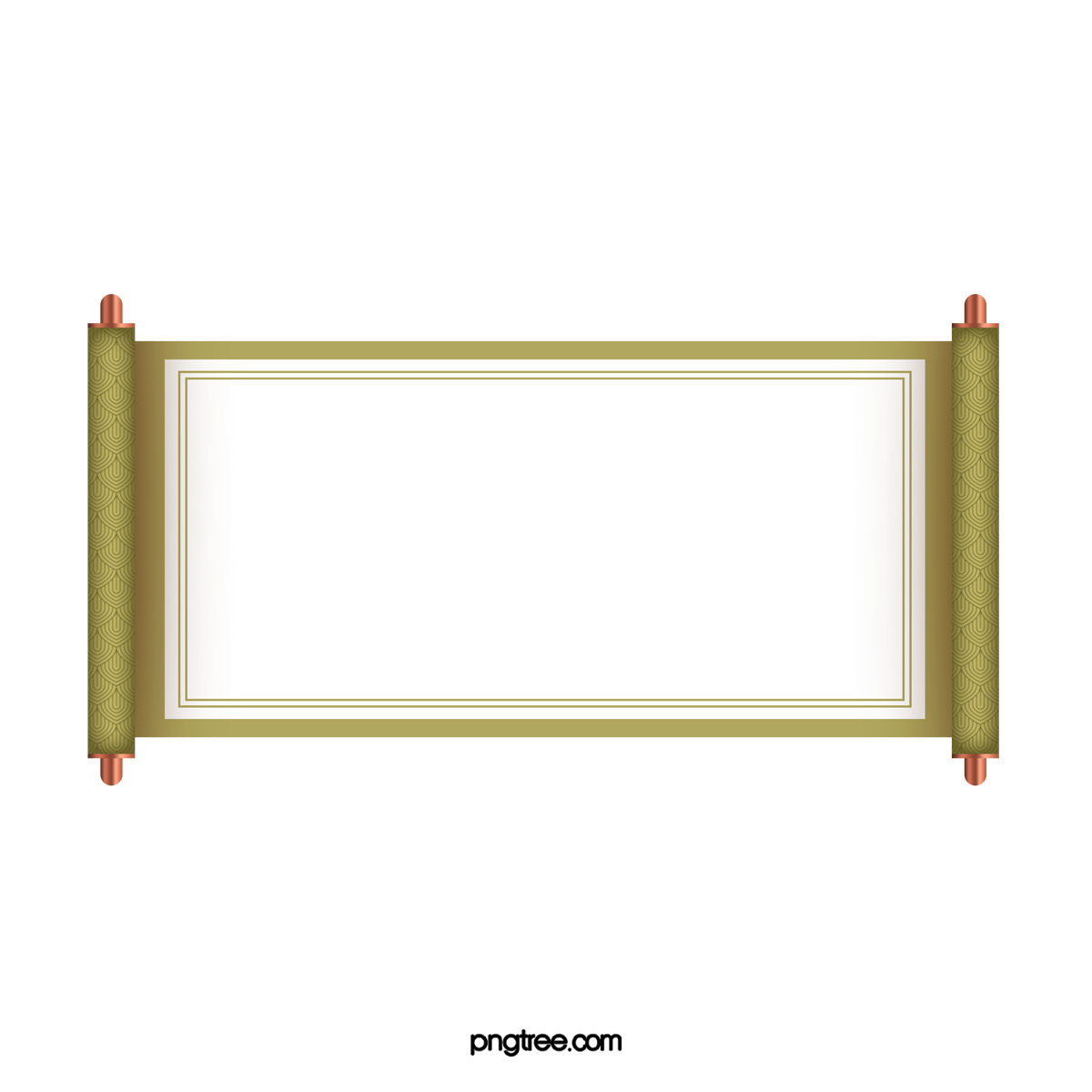 KHỞI ĐỘNG
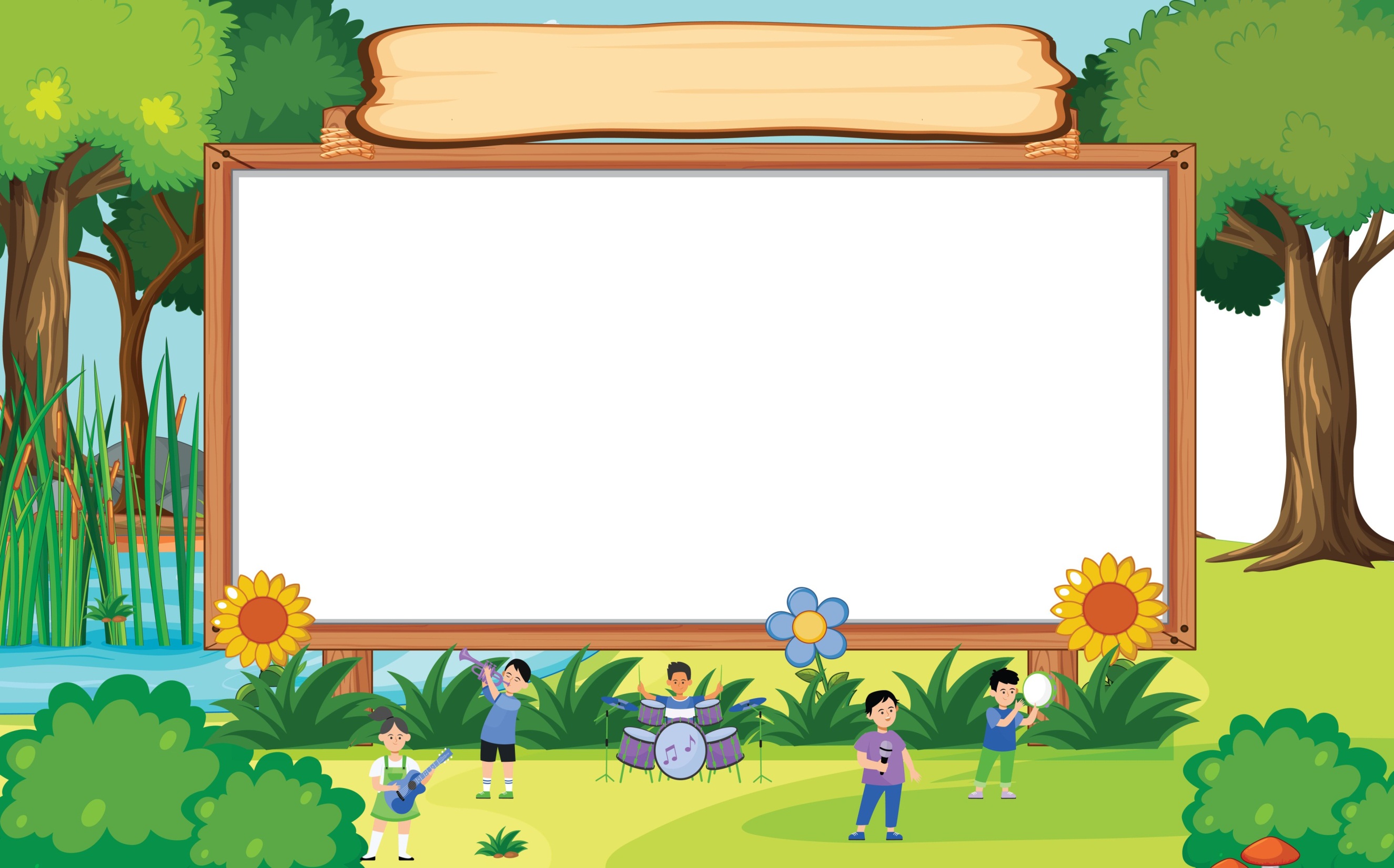 “TIẾT TẤU VUI NHỘN”
NGHE MẪU
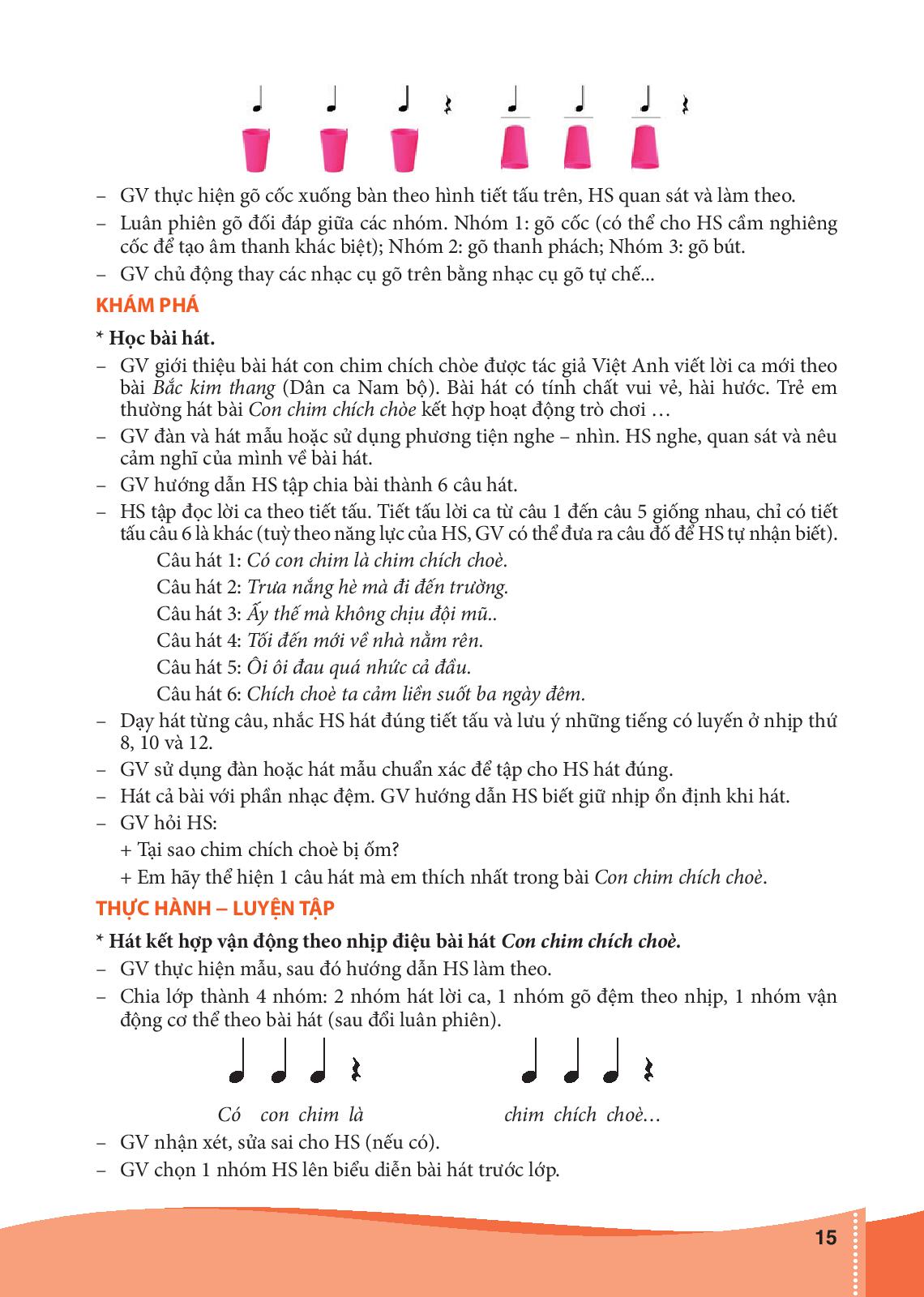 Bắc        kim     thang   cà   lang    bí         rợ
NHẠC ĐỆM
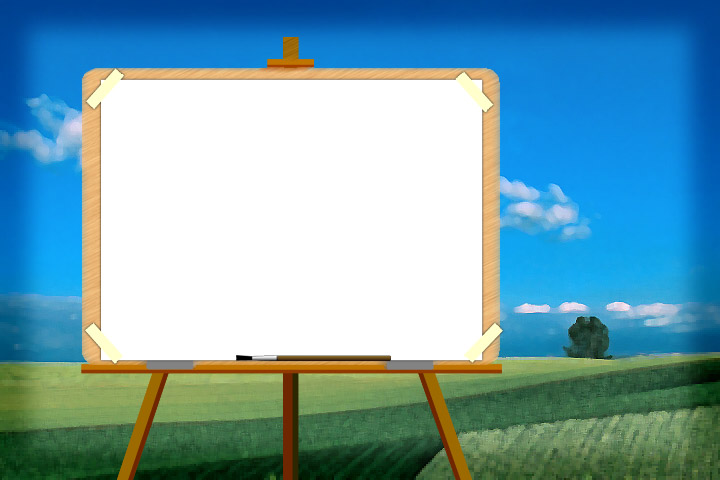 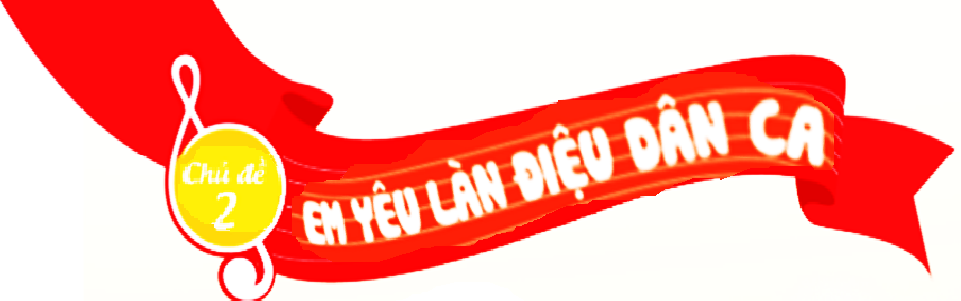 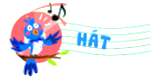 CON CHIM CHÍCH CHÒE
Theo bài Bắc kim thang Dân ca Nam Bộ
Lời mới: Việt Anh
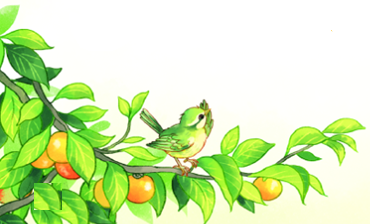 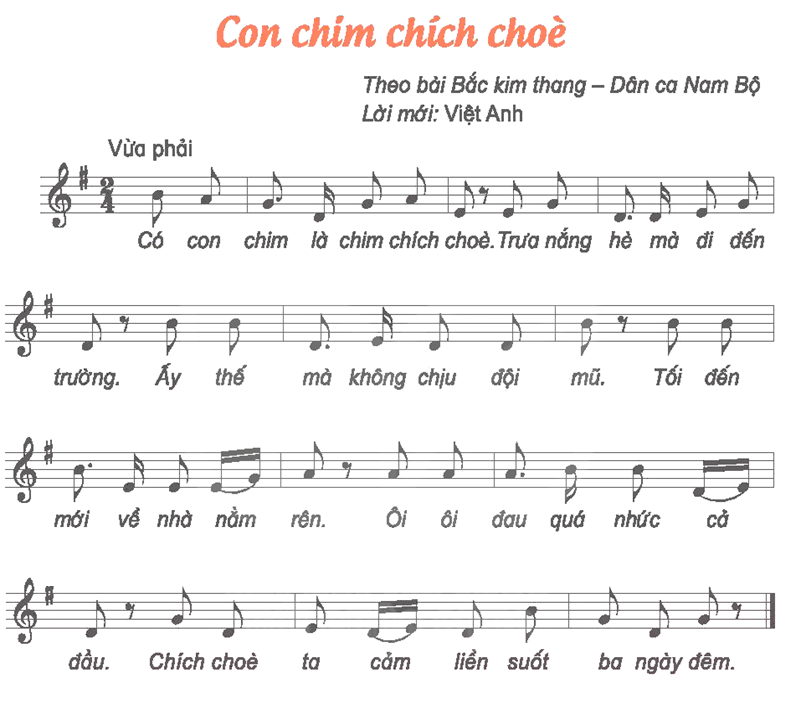 NGHE HÁT MẪU
NGHE GIAI ĐIỆU
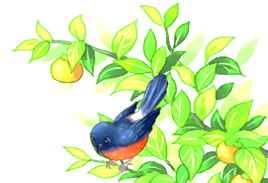 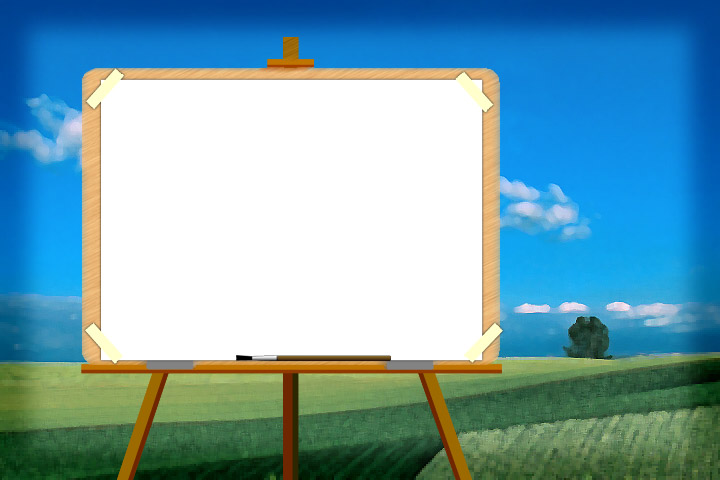 ĐỌC LỜI CA
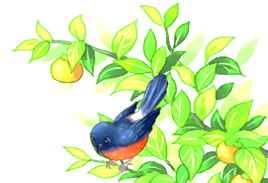 CON CHIM CHÍCH CHÒE
Có con chim là chim chích chòe.
Trưa nắng hè mà đi đến trường.
Ấy thế mà không chịu đội mũ.
Tối đến mới về nhà nằm rên.
Ôi ôi đau quá nhức cả đầu.
Chích chòe ta cảm liền suốt ba ngày đêm
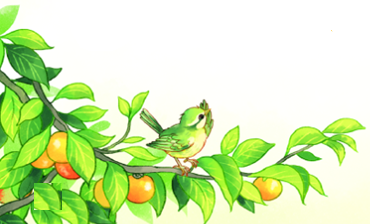 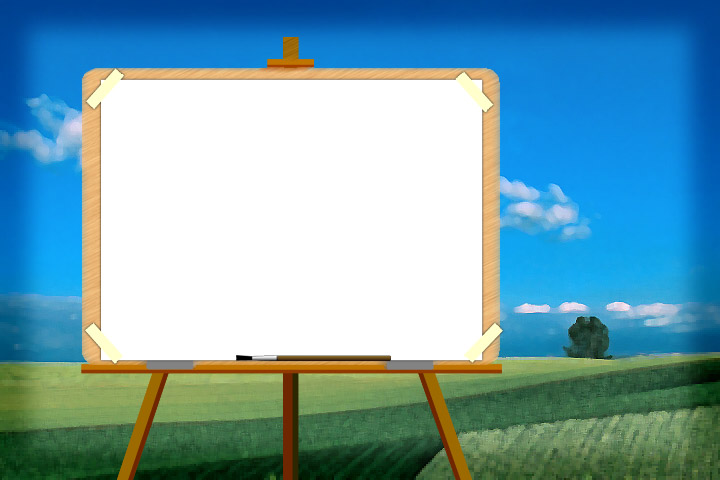 TẬP HÁT TỪNG CÂU
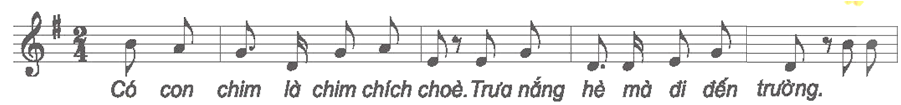 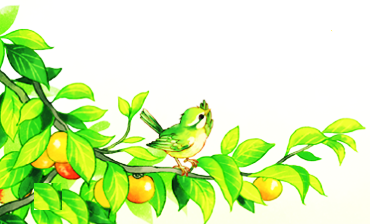 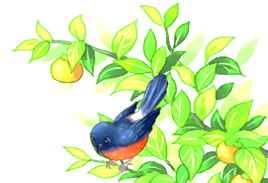 HÁT MẪU CÂU 1
NHẠC ĐỆM CÂU 1
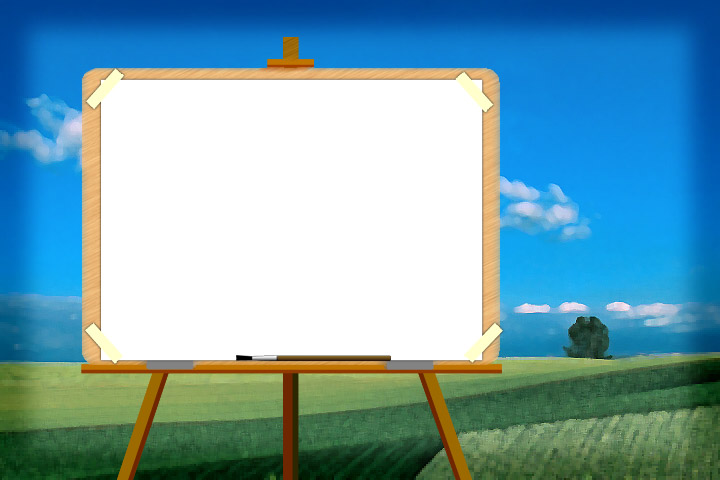 TẬP HÁT TỪNG CÂU
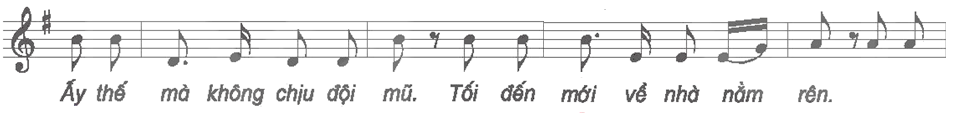 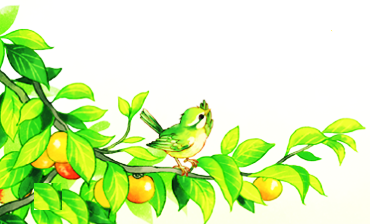 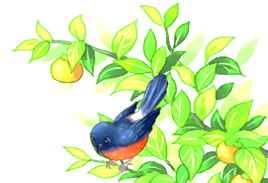 HÁT MẪU CÂU 2
NHẠC ĐỆM CÂU 2
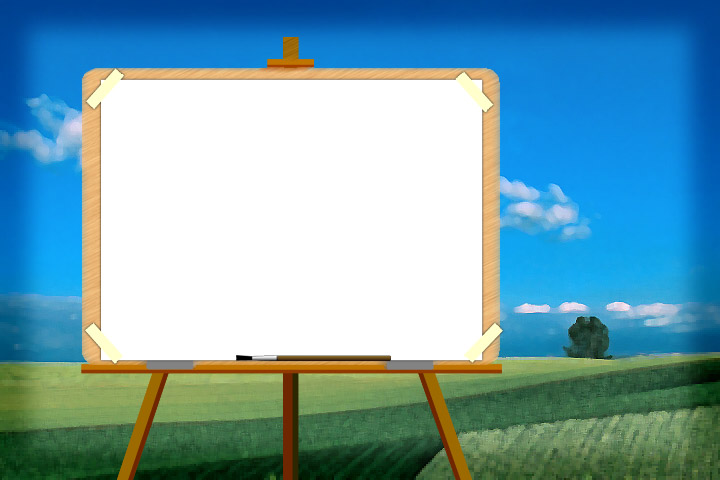 TẬP HÁT TỪNG CÂU
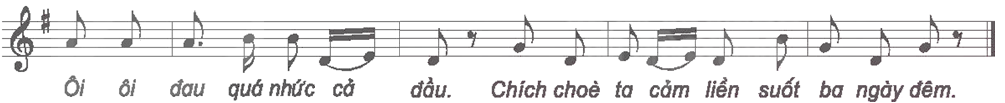 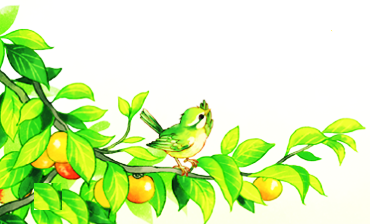 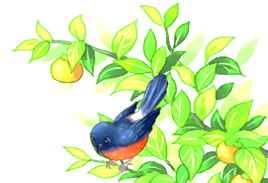 HÁT MẪU CÂU 3
NHẠC ĐỆM CÂU 3
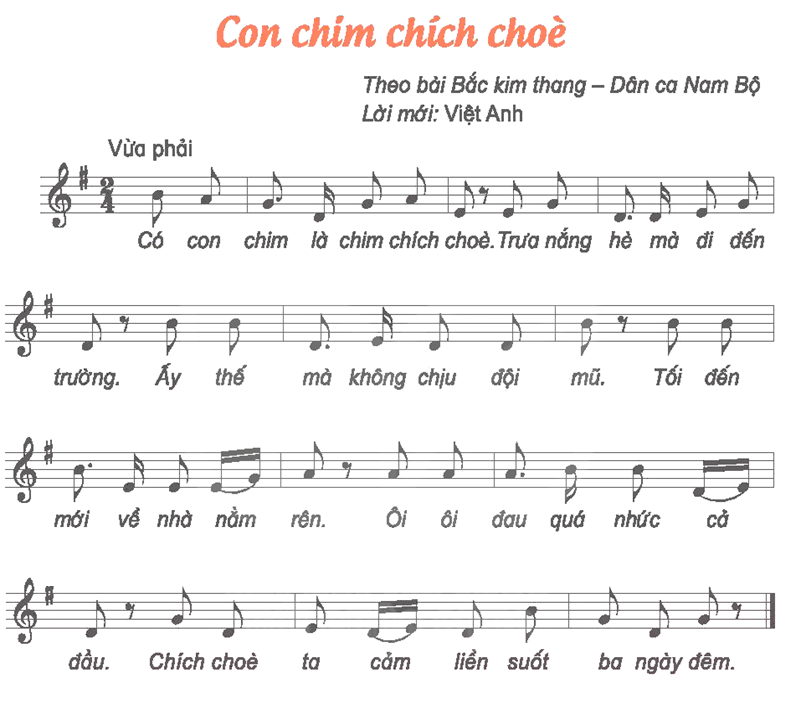 CẢ BÀI
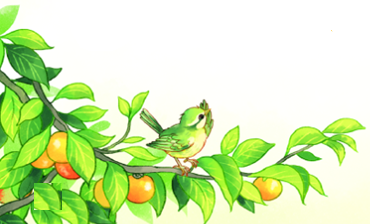 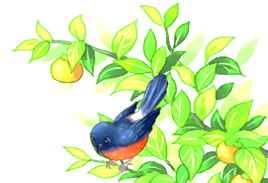 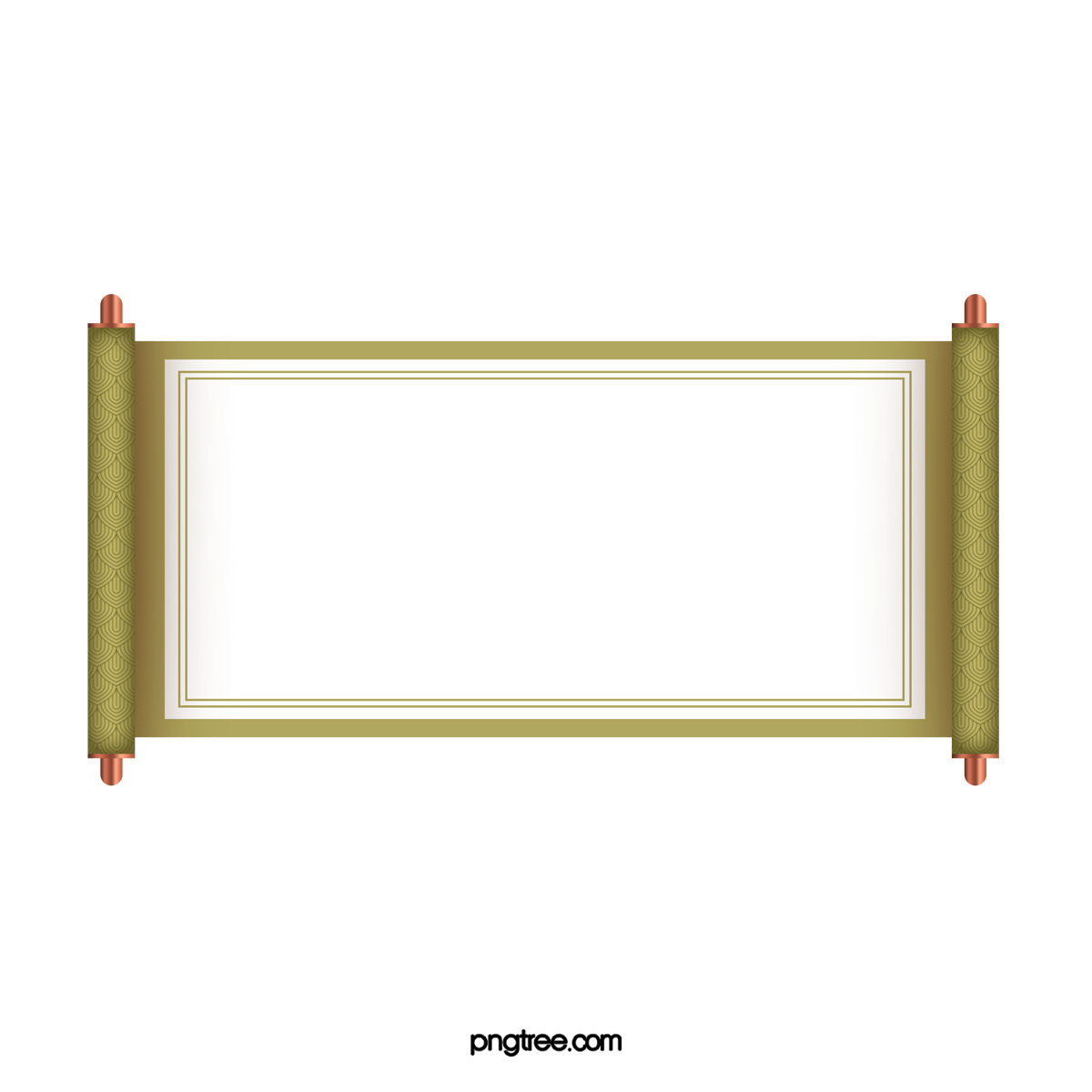 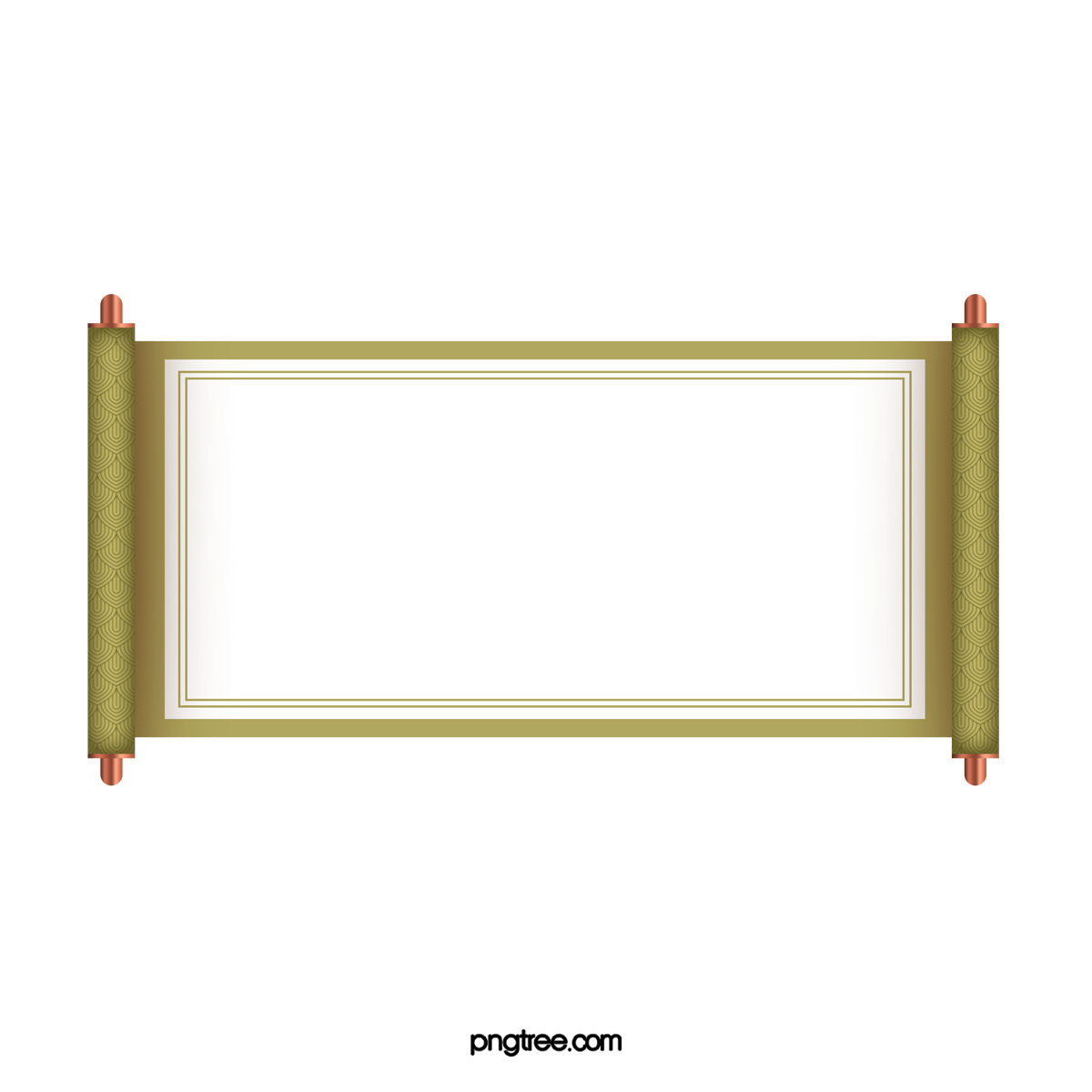 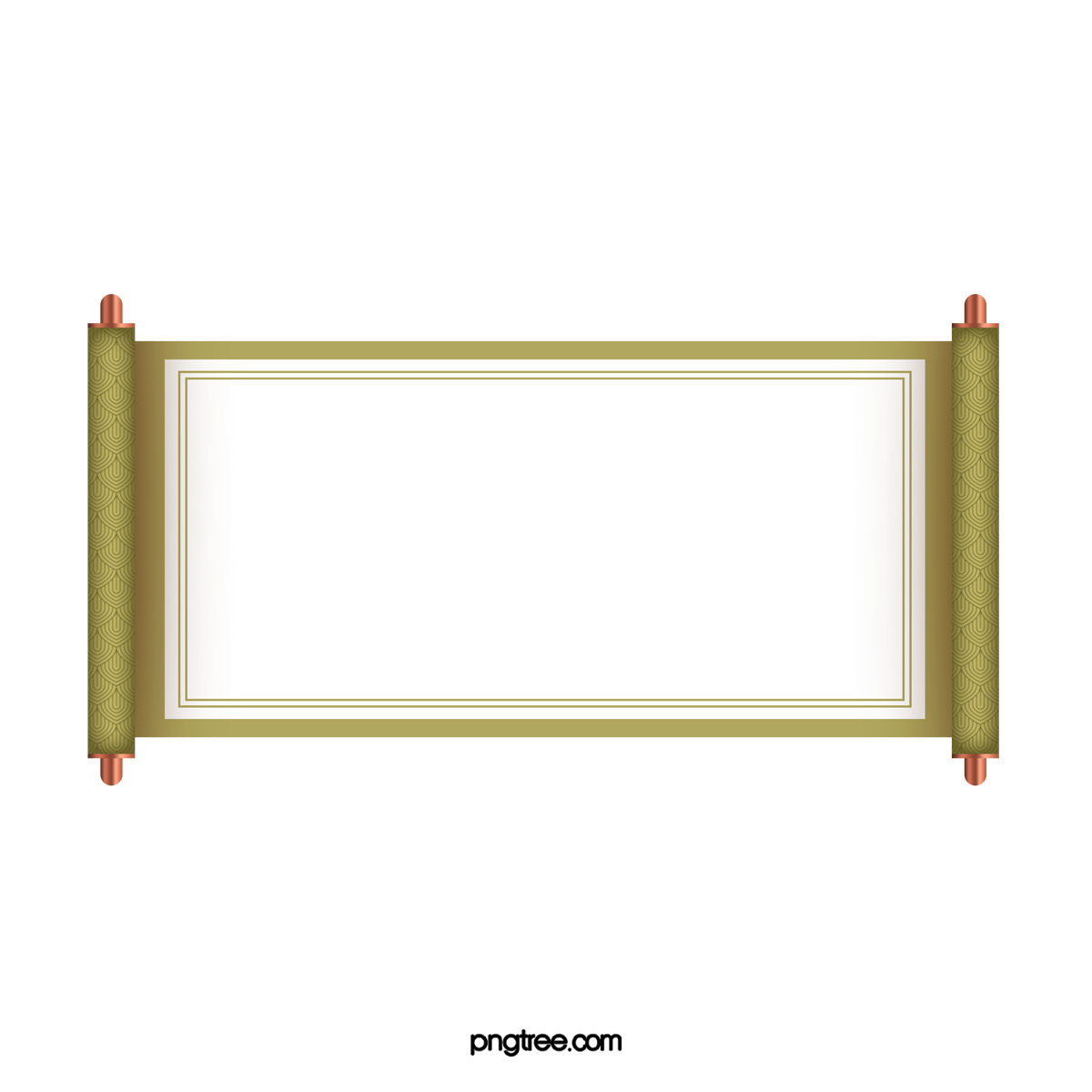 CON CHIM CHÍCH CHÒE
Theo bài Bắc kim thang Dân ca Nam Bộ
Lời mới: Việt Anh
HÁT THEO NHẠC ĐỆM
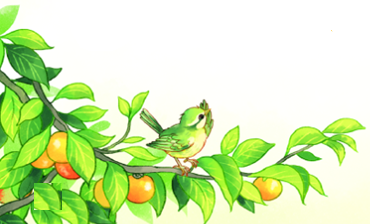 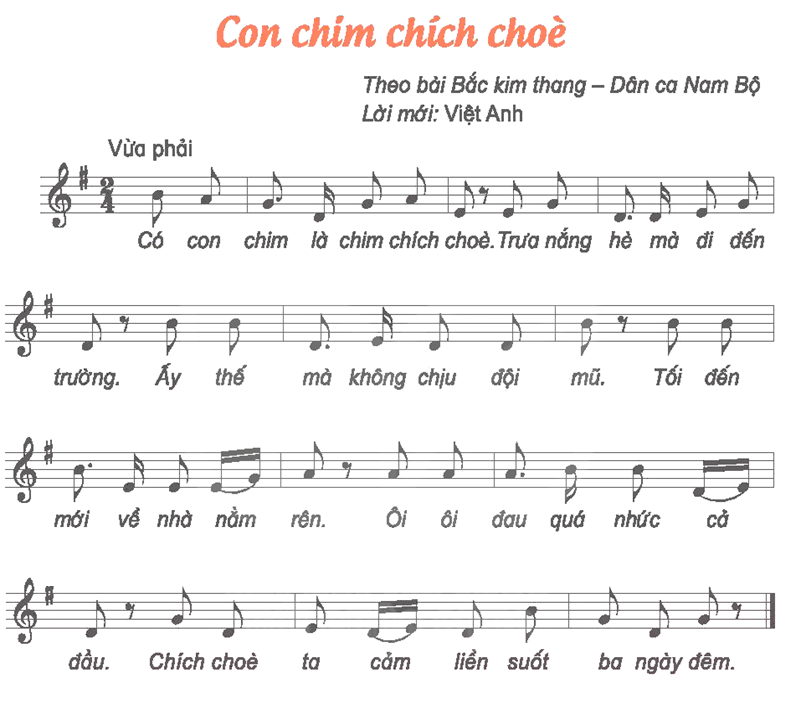 NHẠC ĐỆM
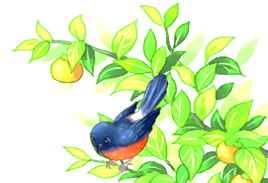 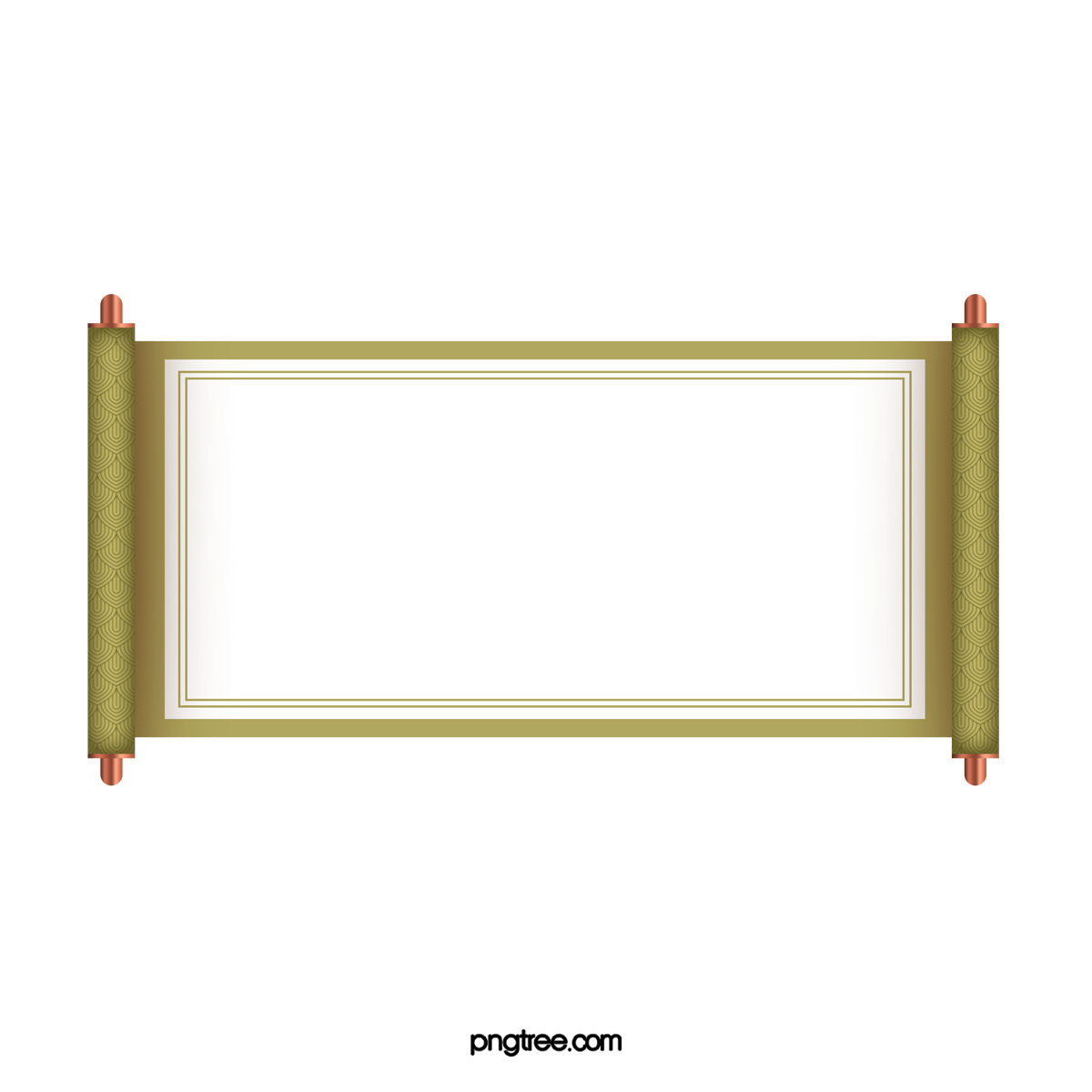 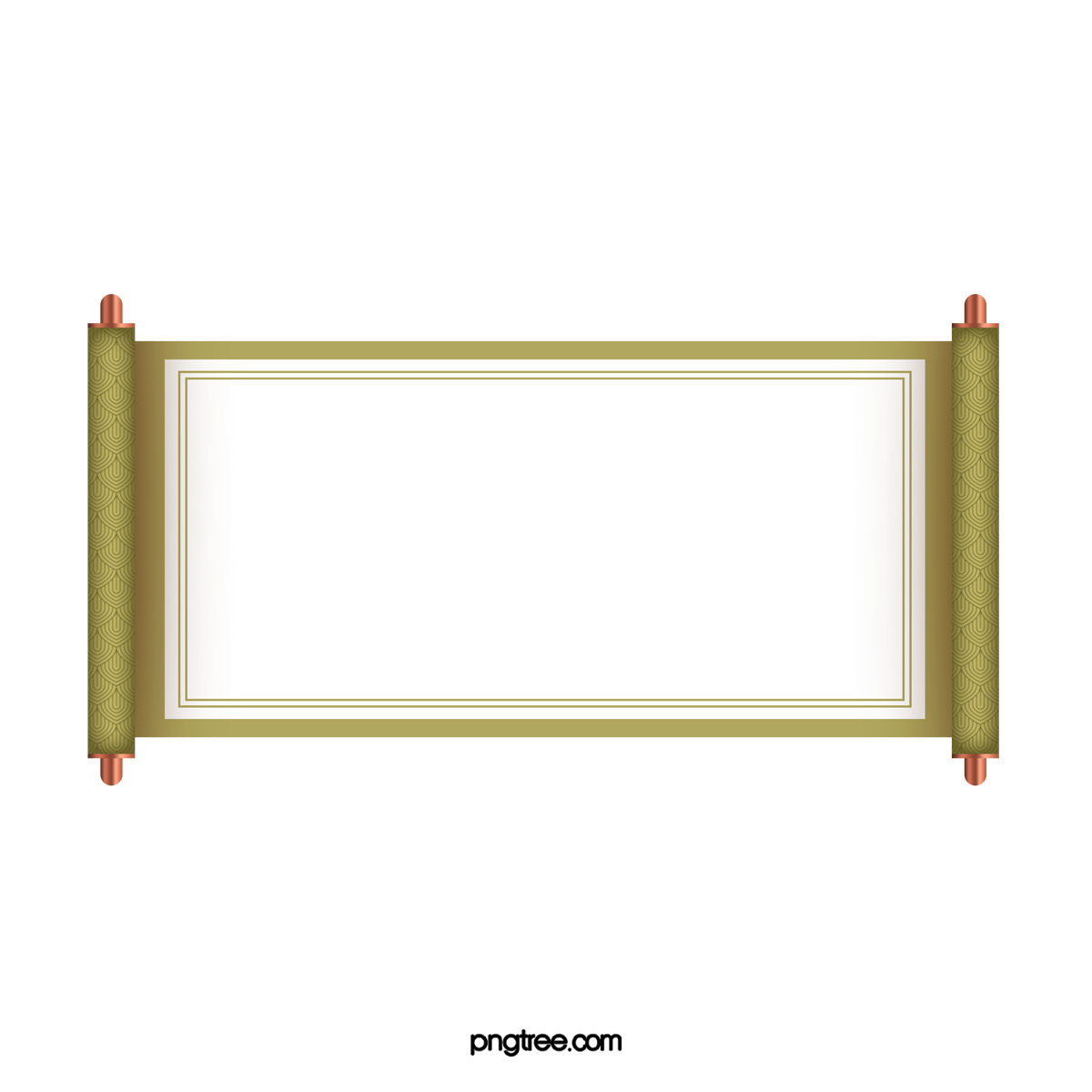 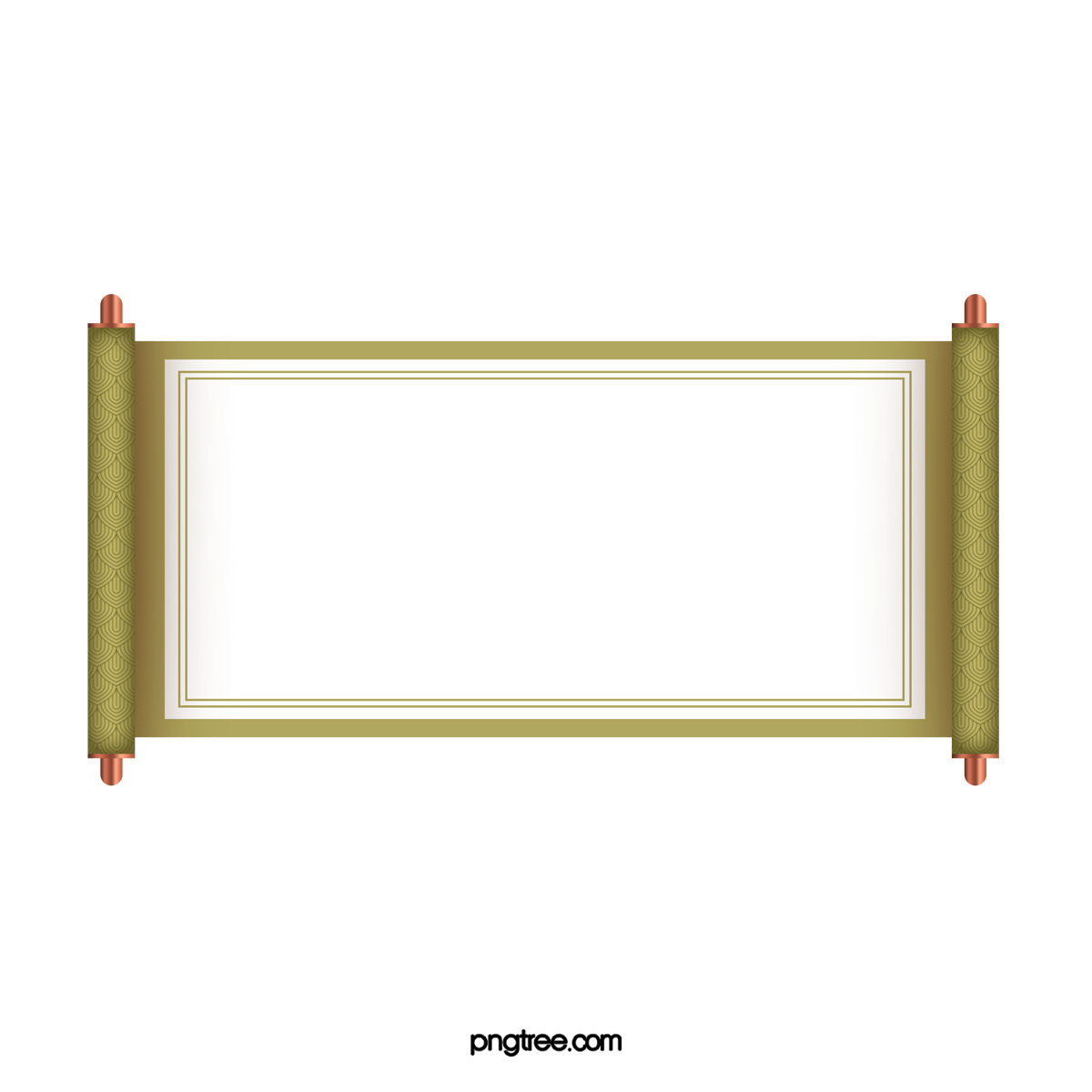 CON CHIM CHÍCH CHÒE
Theo bài Bắc kim thang Dân ca Nam Bộ
Lời mới: Việt Anh
HÁT KẾT HỢP
GÕ ĐỆM THEO PHÁCH
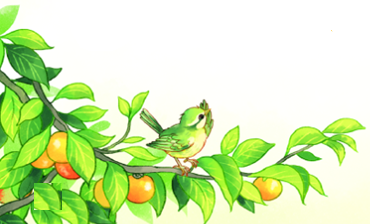 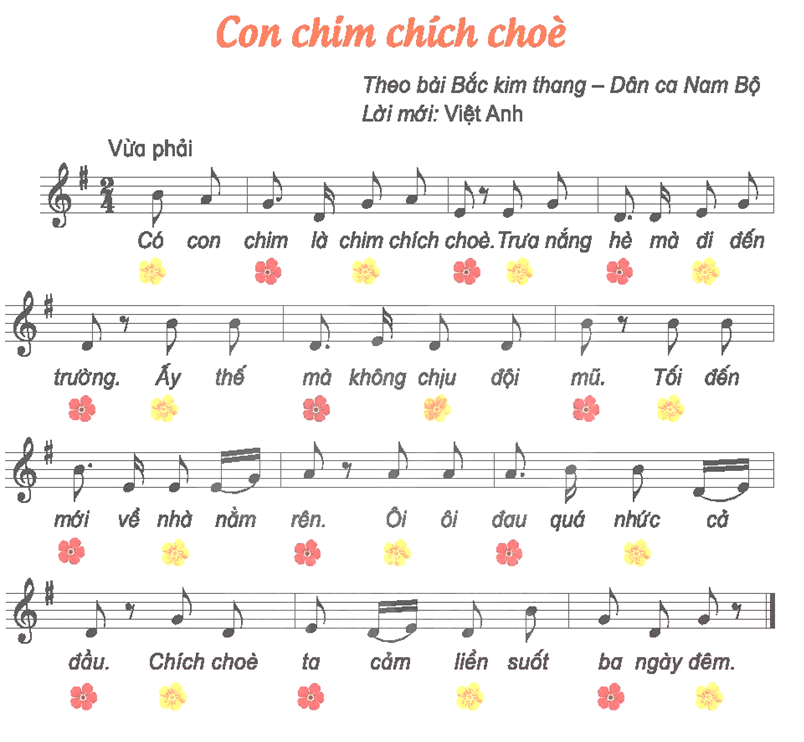 NHẠC ĐỆM
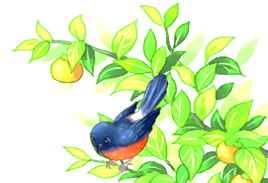 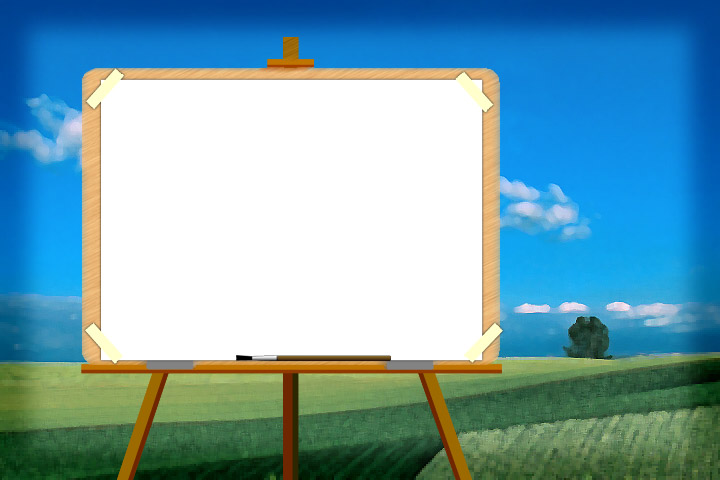 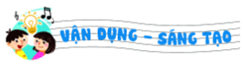 Nghe và gõ theo hình tiết tấu
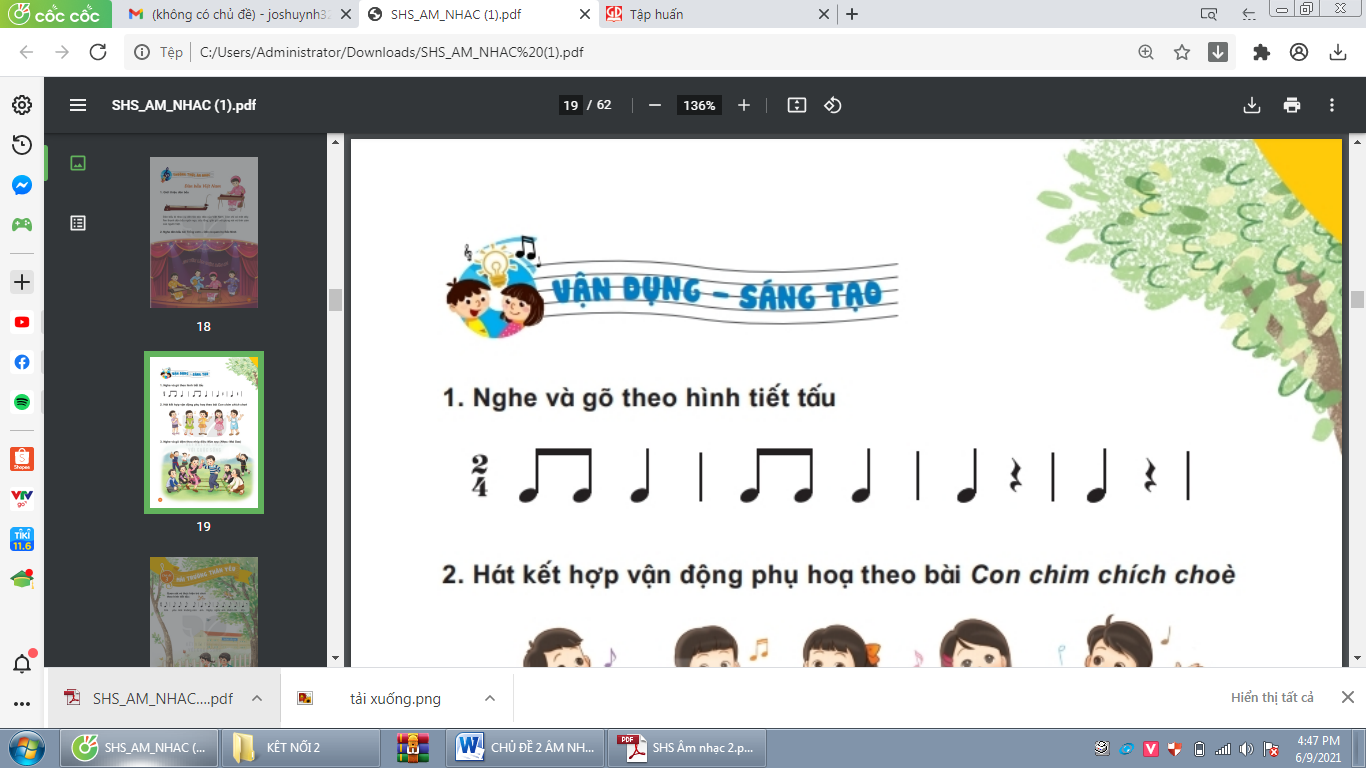 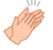 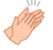 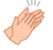 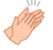 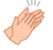 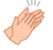 ÂM THANH
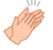 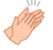 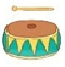 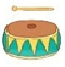 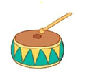 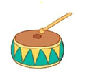 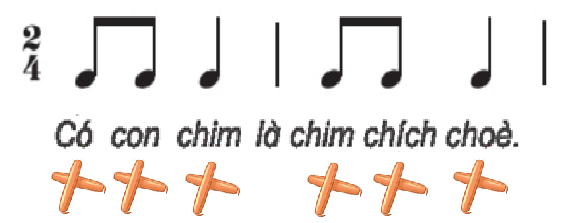 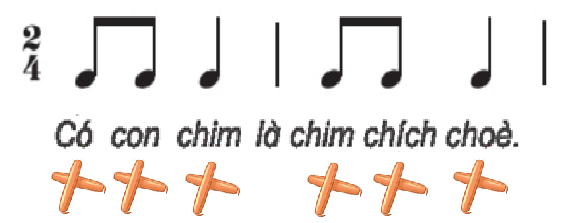 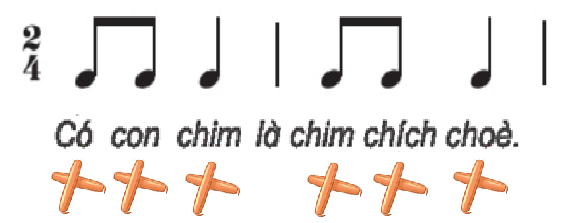 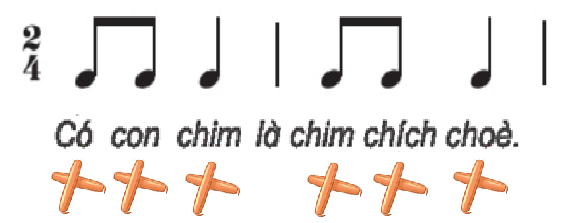 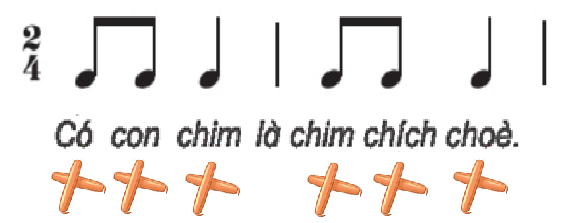 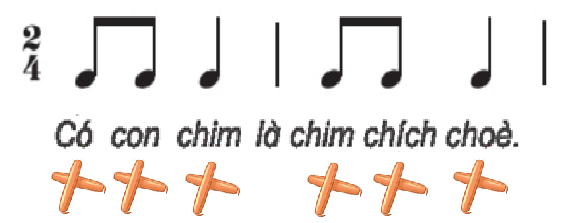 ÂM THANH
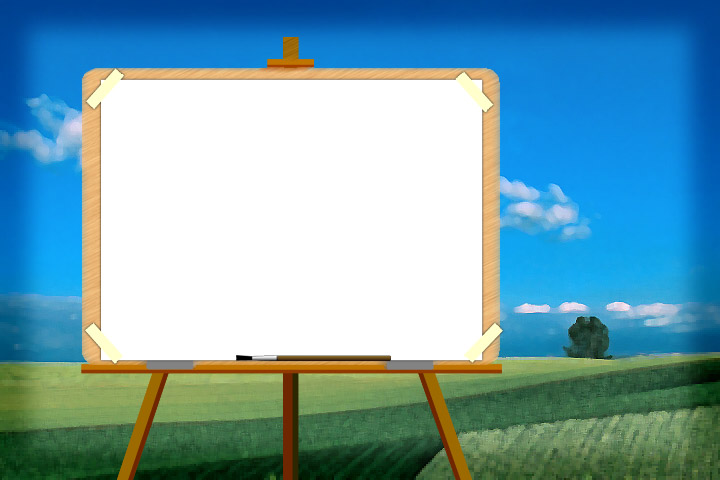 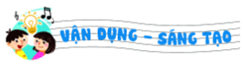 HÁT KẾT HỢP GÕ THEO HÌNH TIẾT TẤU
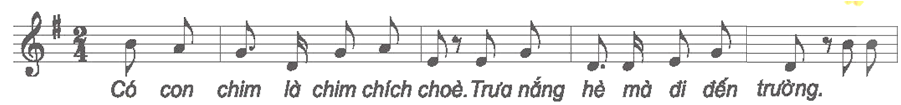 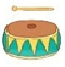 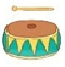 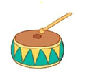 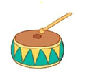 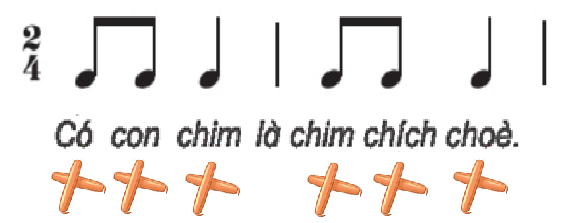 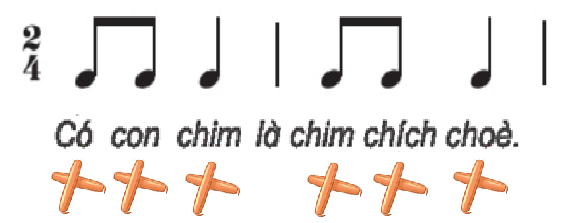 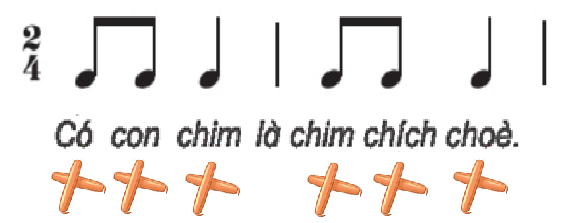 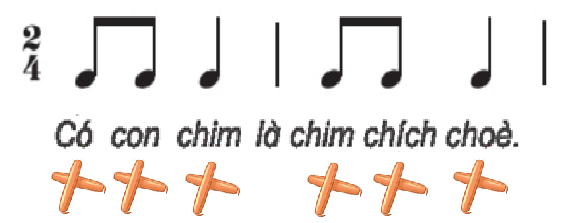 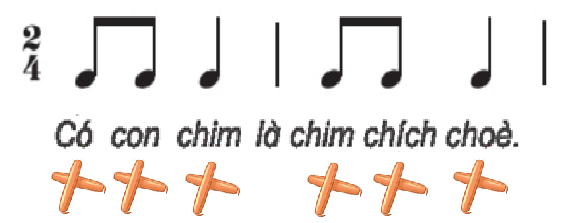 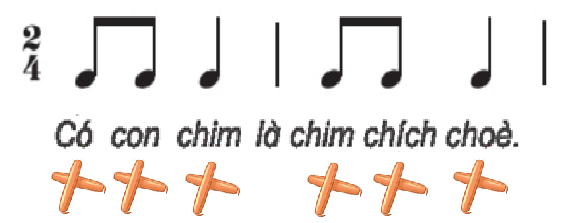 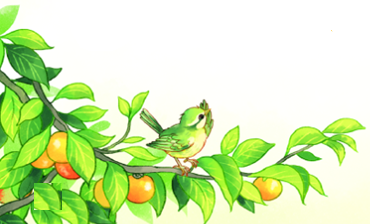 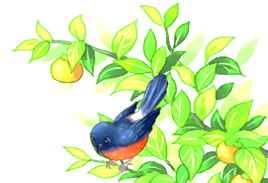 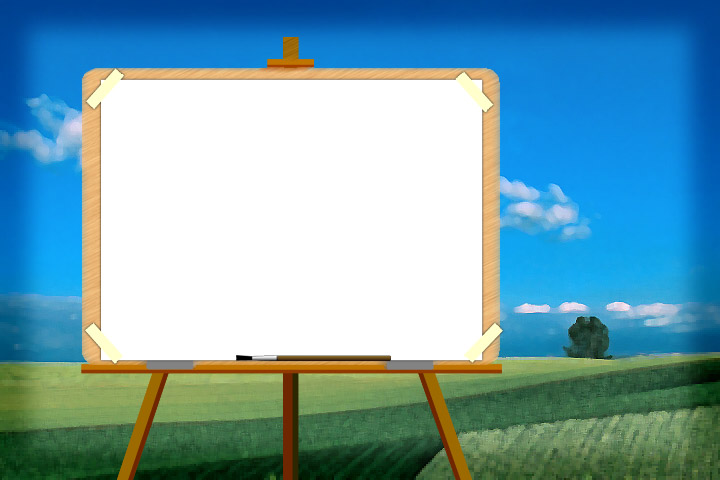 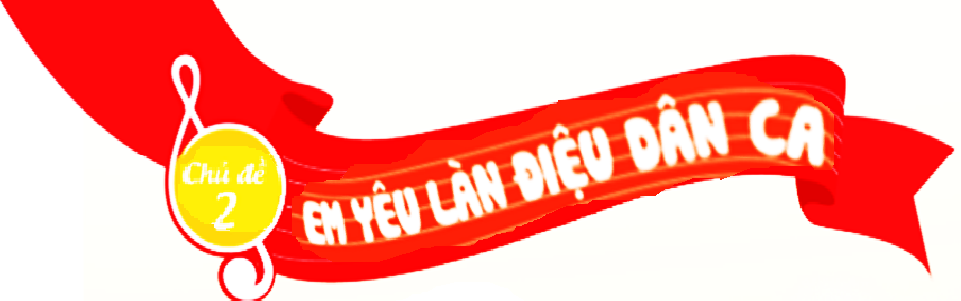 Tiết 1
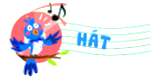 CON CHIM CHÍCH CHÒE
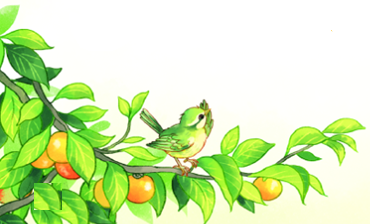 Theo bài Bắc kim thang Dân ca Nam Bộ
Lời mới: Việt Anh